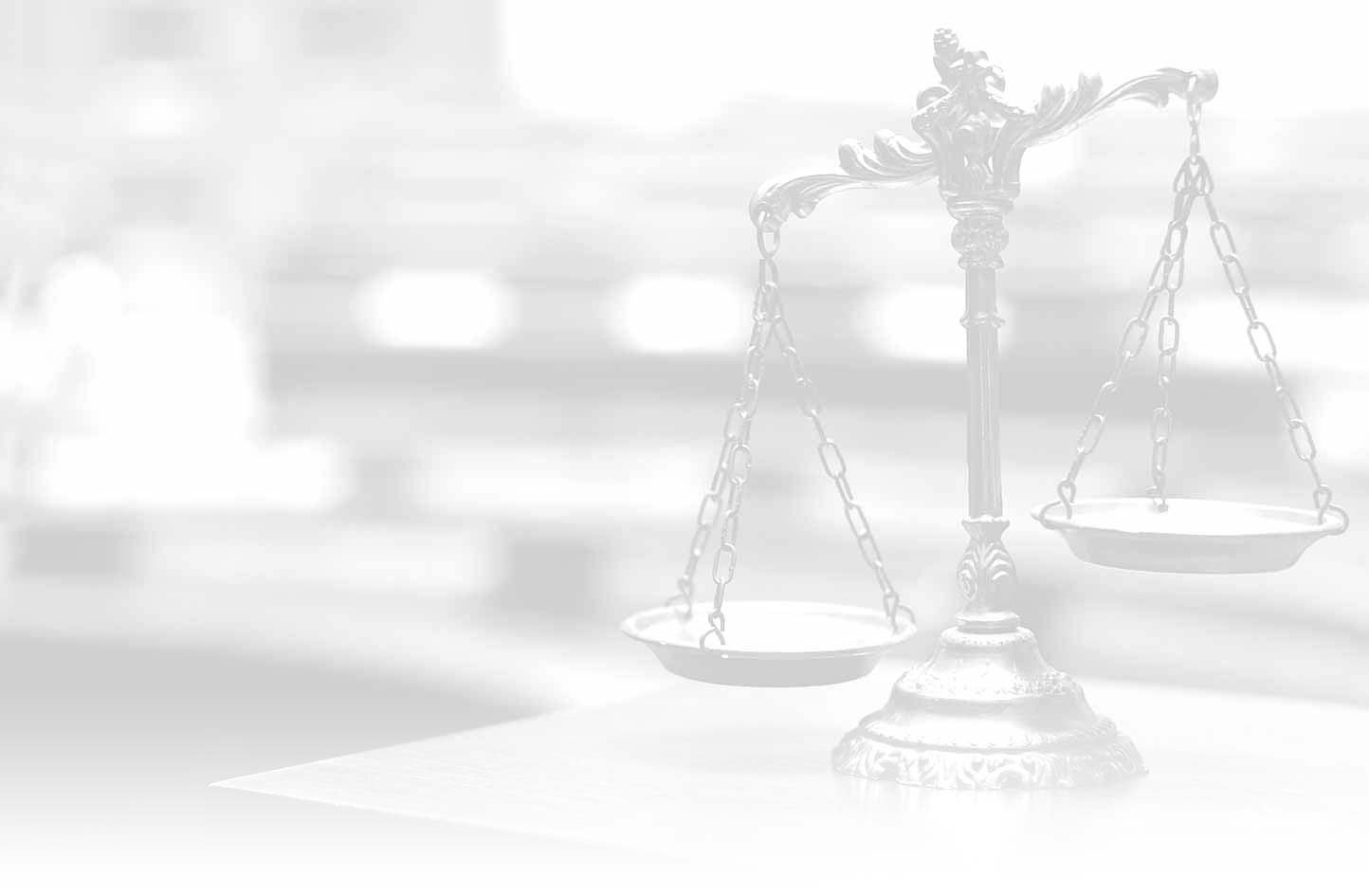 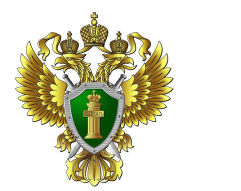 Прокуратура Чемальского района Республики Алтай
Уголовная ответственность
за дачу взятки
Статья 291 УК РФ
(в ред. Федерального закона от 03.07.2016 № 324-ФЗ)
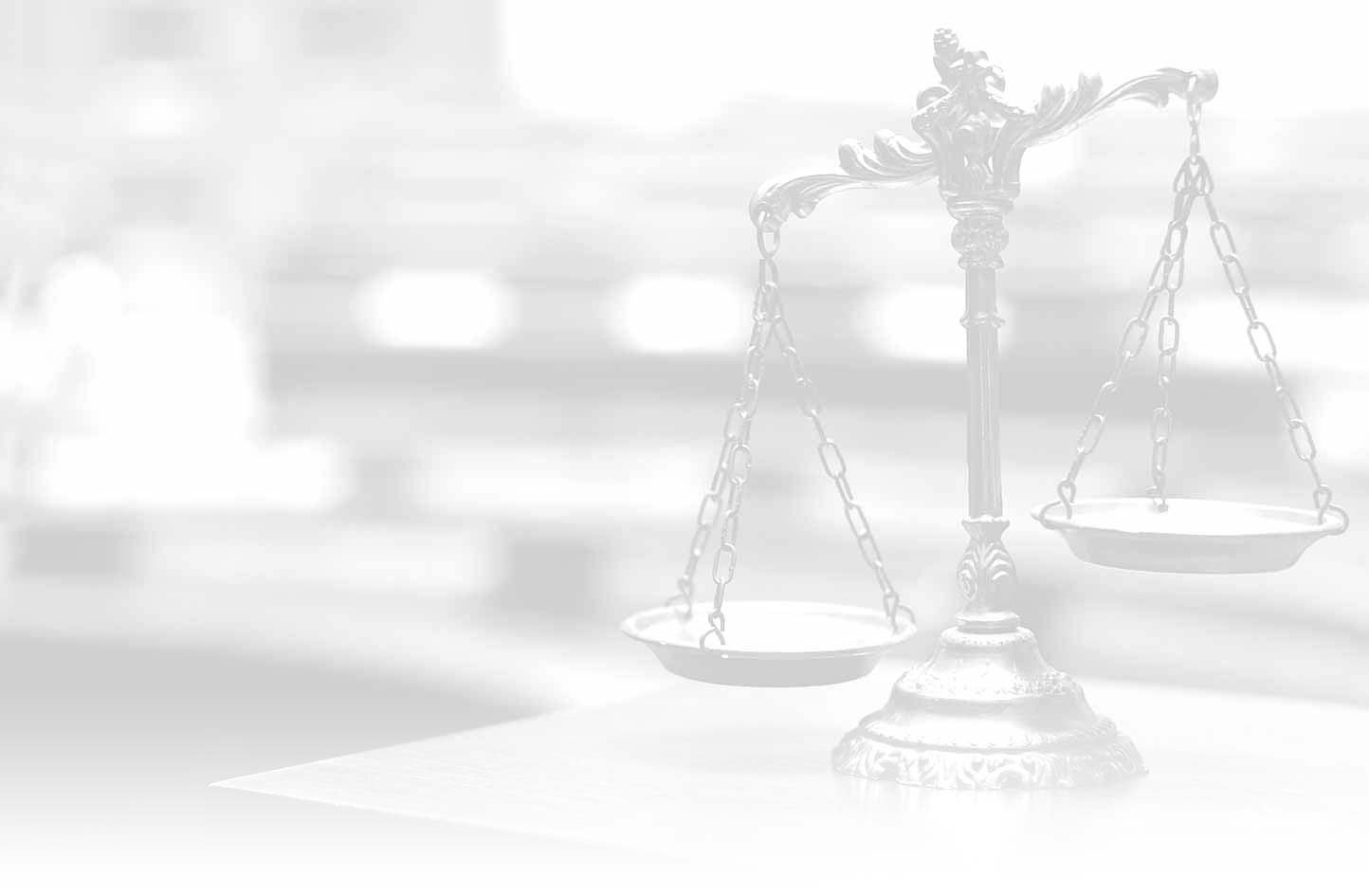 Признаки взятки
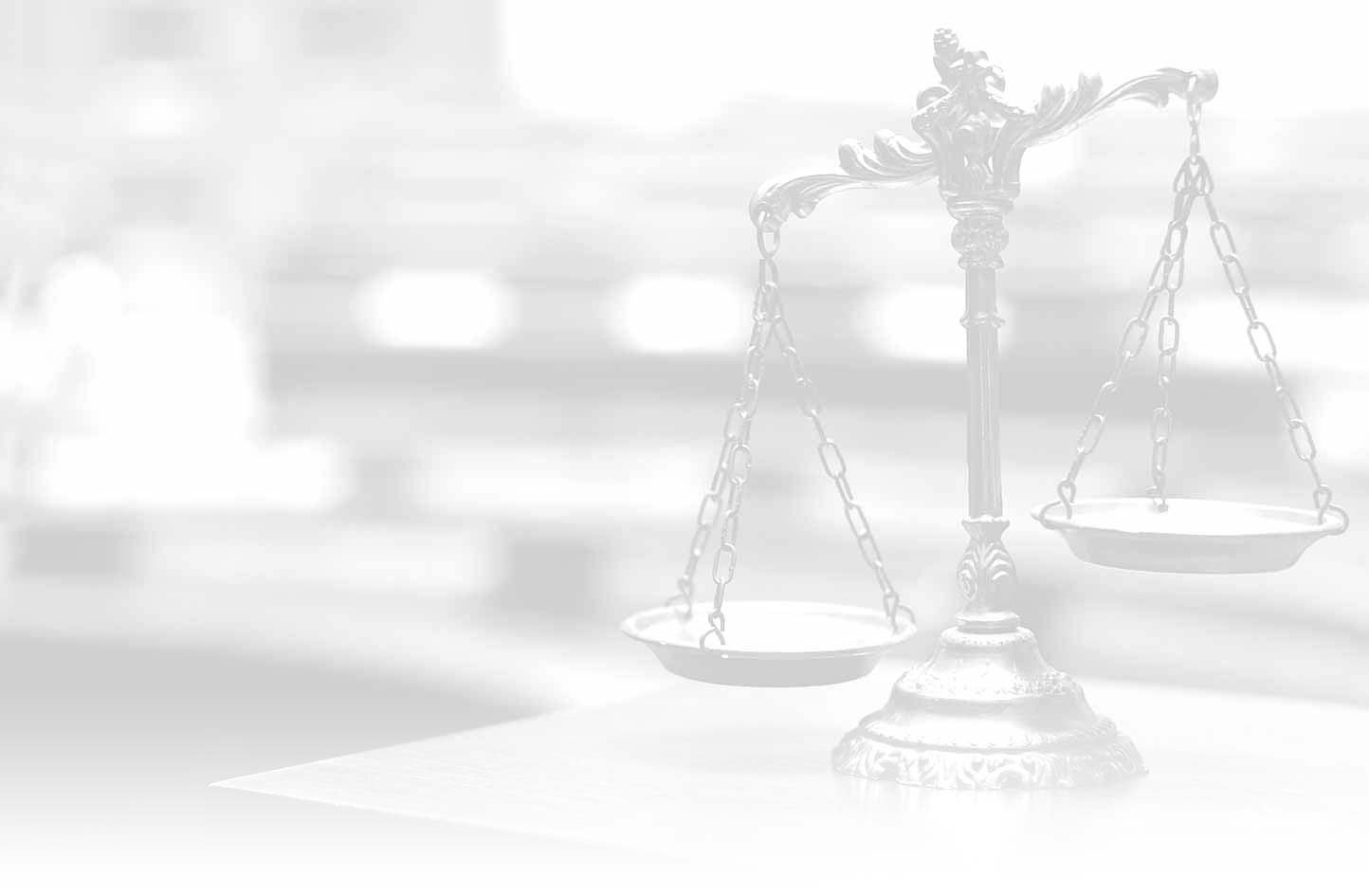 Часть 1 статьи 291 УК РФ
Дача взятки
НАКАЗЫВАЕТСЯ
либо
либо
либо
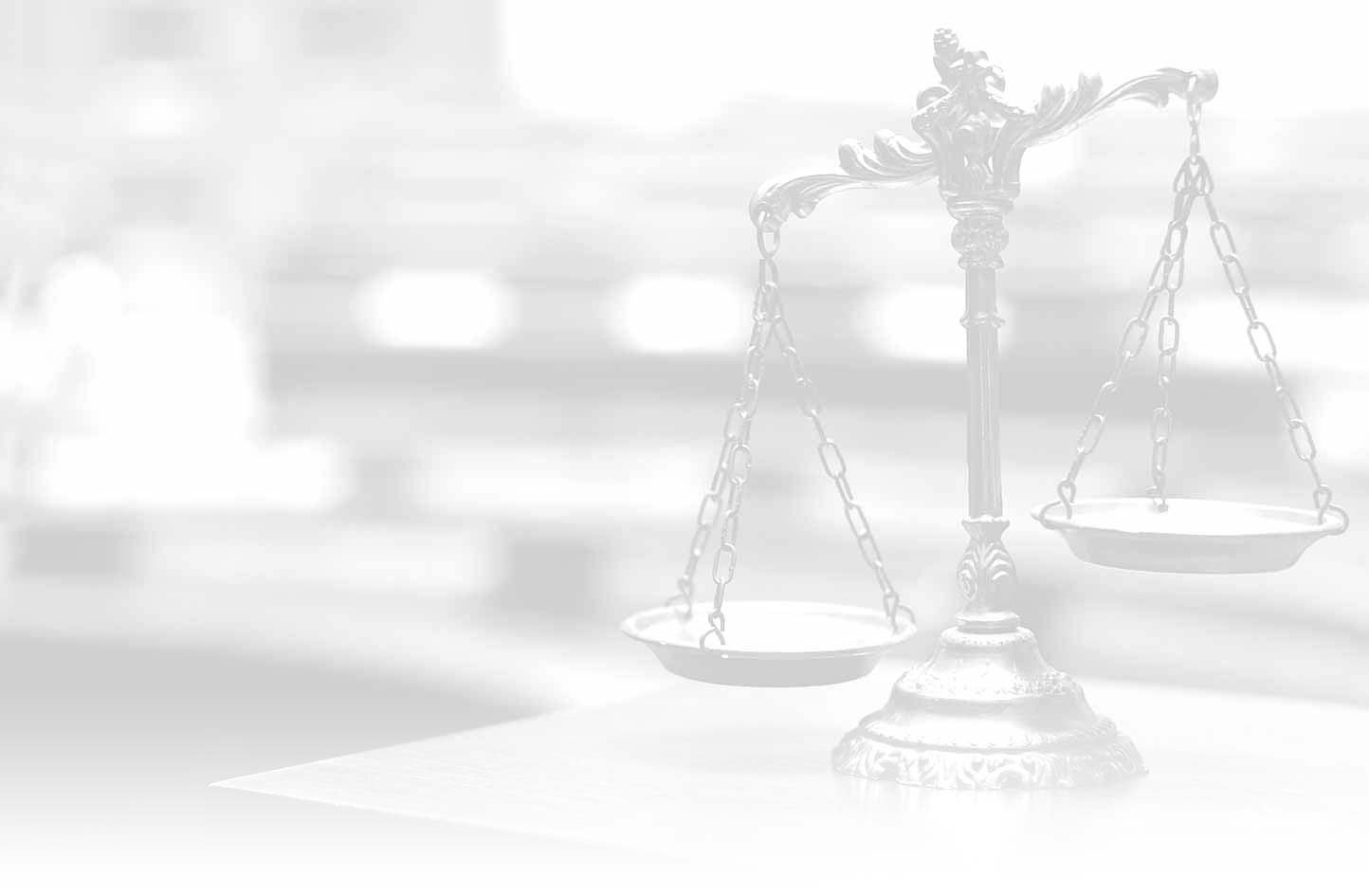 Часть 2 статьи 291 УК РФ
Дача взятки должностному лицу, иностранному должностному лицу либо должностному лицу публичной международной организации лично или через посредника (в том числе когда взятка по указанию должностного лица передается иному физическому или юридическому лицу)
НАКАЗЫВАЕТСЯ
либо
либо
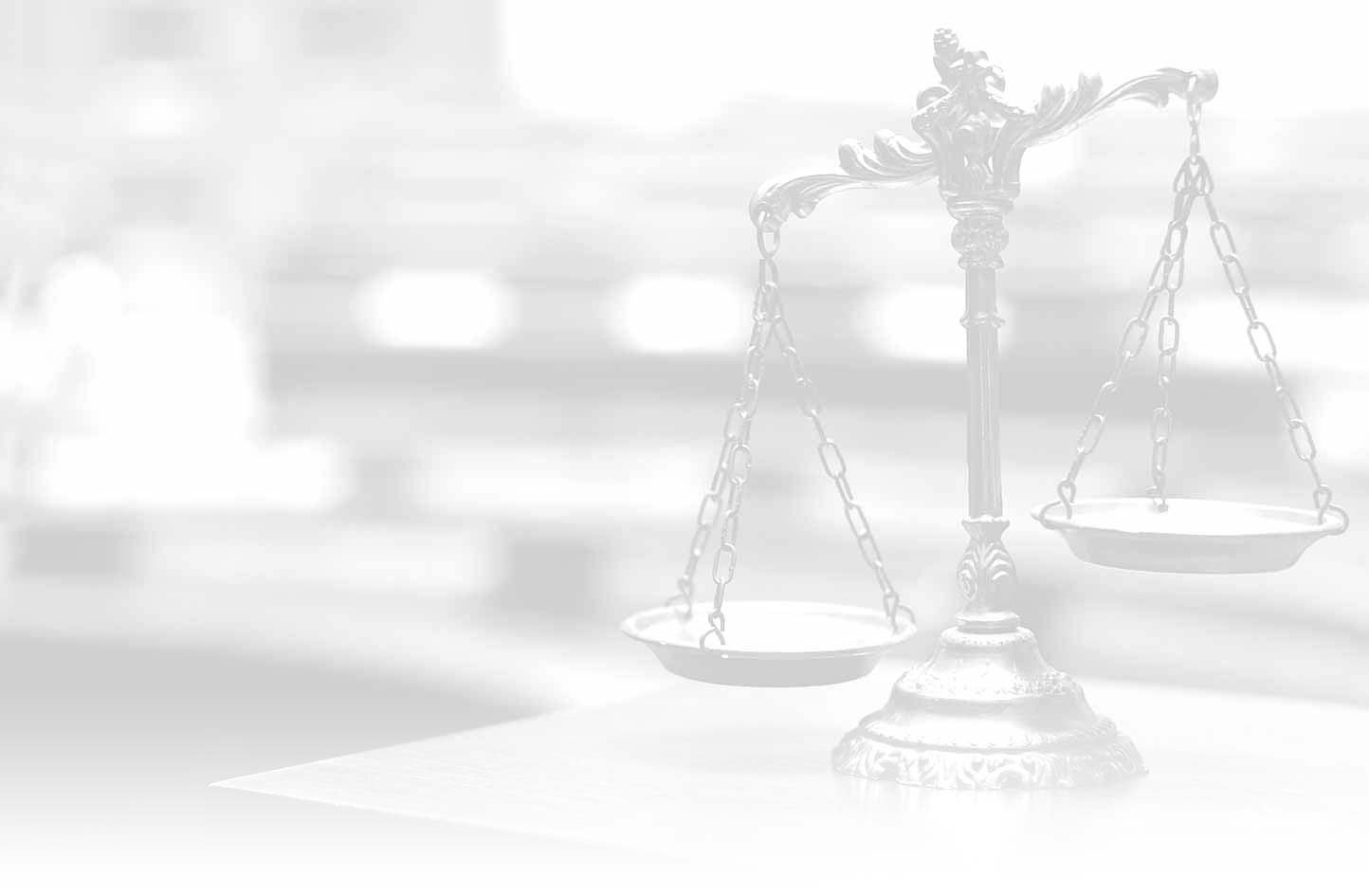 Часть 3 статьи 291 УК РФ
НАКАЗЫВАЕТСЯ
либо
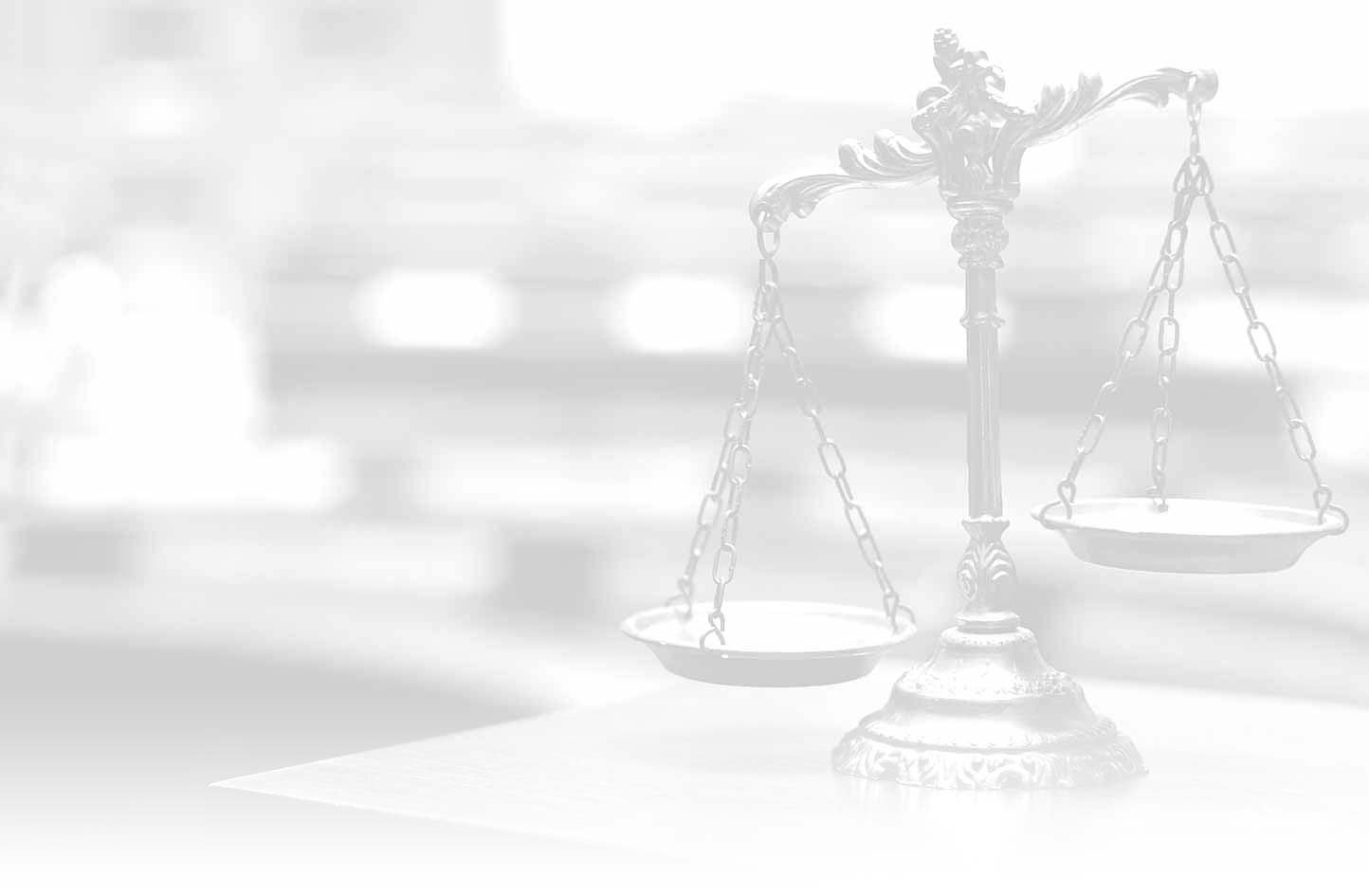 Часть 4 статьи 291 УК РФ
Если они совершены
сумма денег, стоимость ценных бумаг, иного имущества, услуг имущественного характера, иных имущественных прав, превышающие сто пятьдесят тысяч рублей
НАКАЗЫВАЮТСЯ
либо
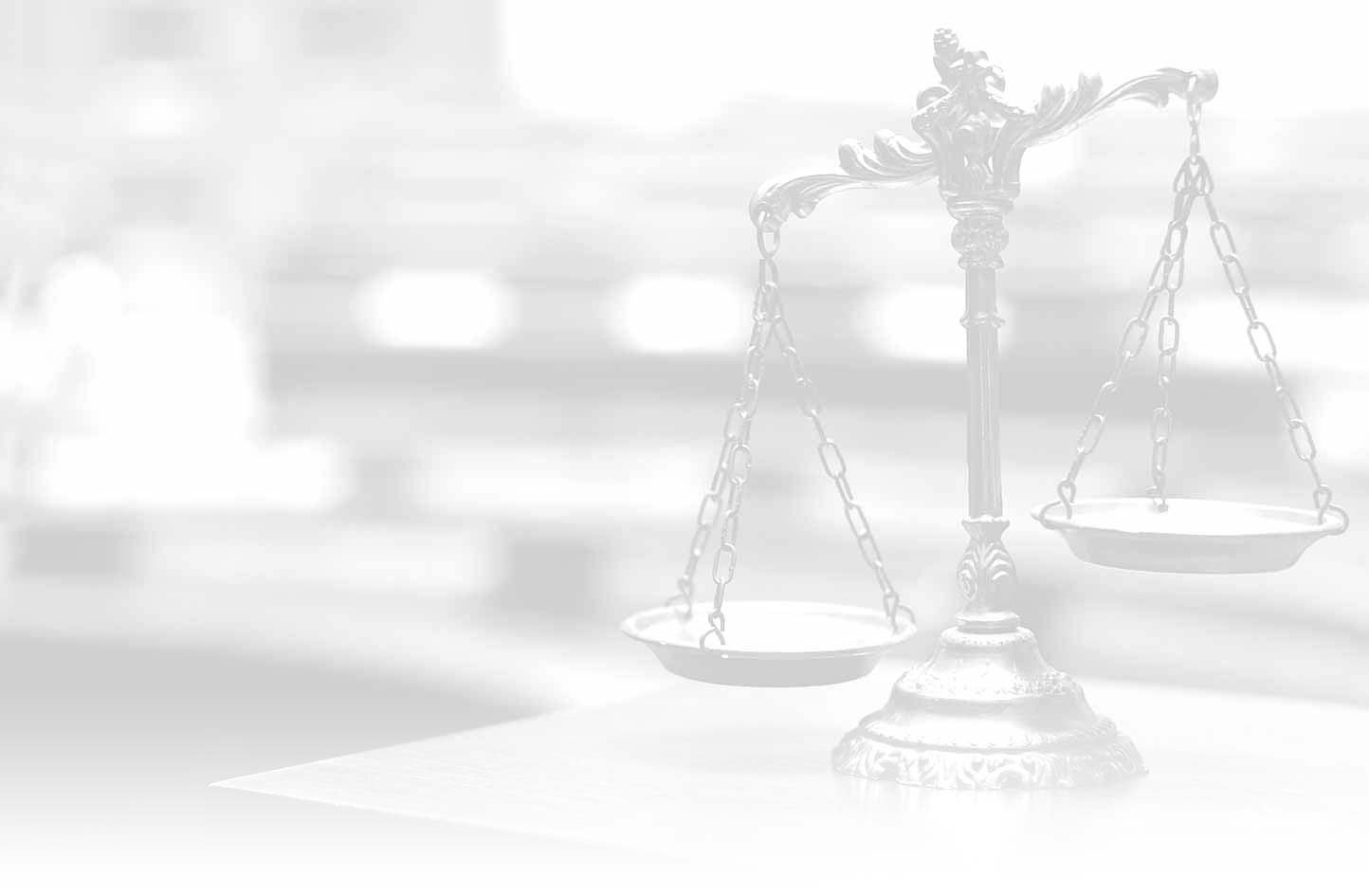 Часть 5 статьи 291 УК РФ
Если они совершены
НАКАЗЫВАЮТСЯ
либо
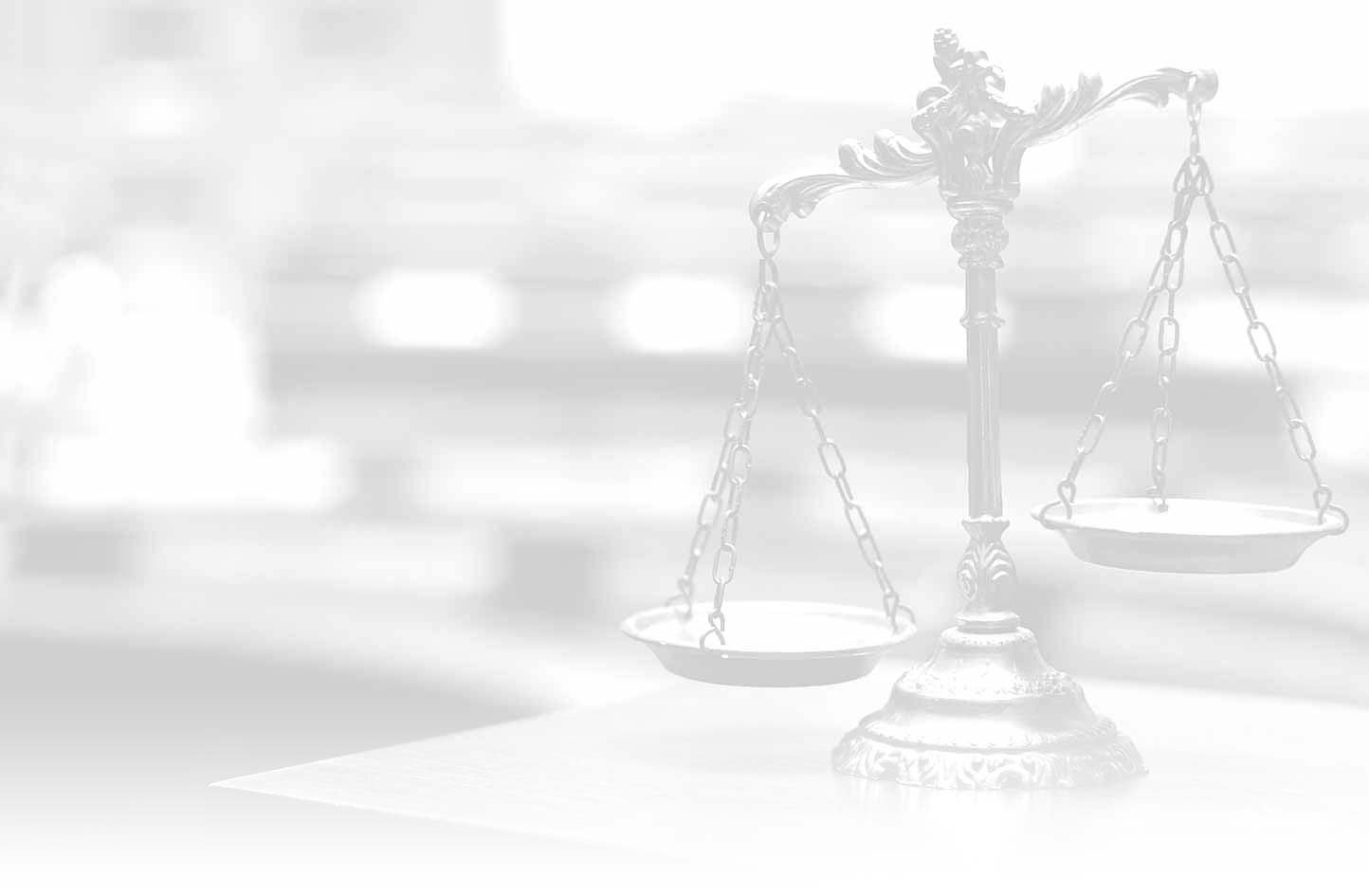 Субъект преступления - общий - физическое вменяемое лицо, достигшее 16-летнего возраста.
Дача взятки считается оконченным преступлением с момента принятия получателем хотя бы части передаваемых ценностей. Если передача взятки не состоялась по причинам, не зависящим от взяткодателя (например, лицо отказалось принять взятку либо посредник не смог ее передать), содеянное образует покушение на дачу взятки.
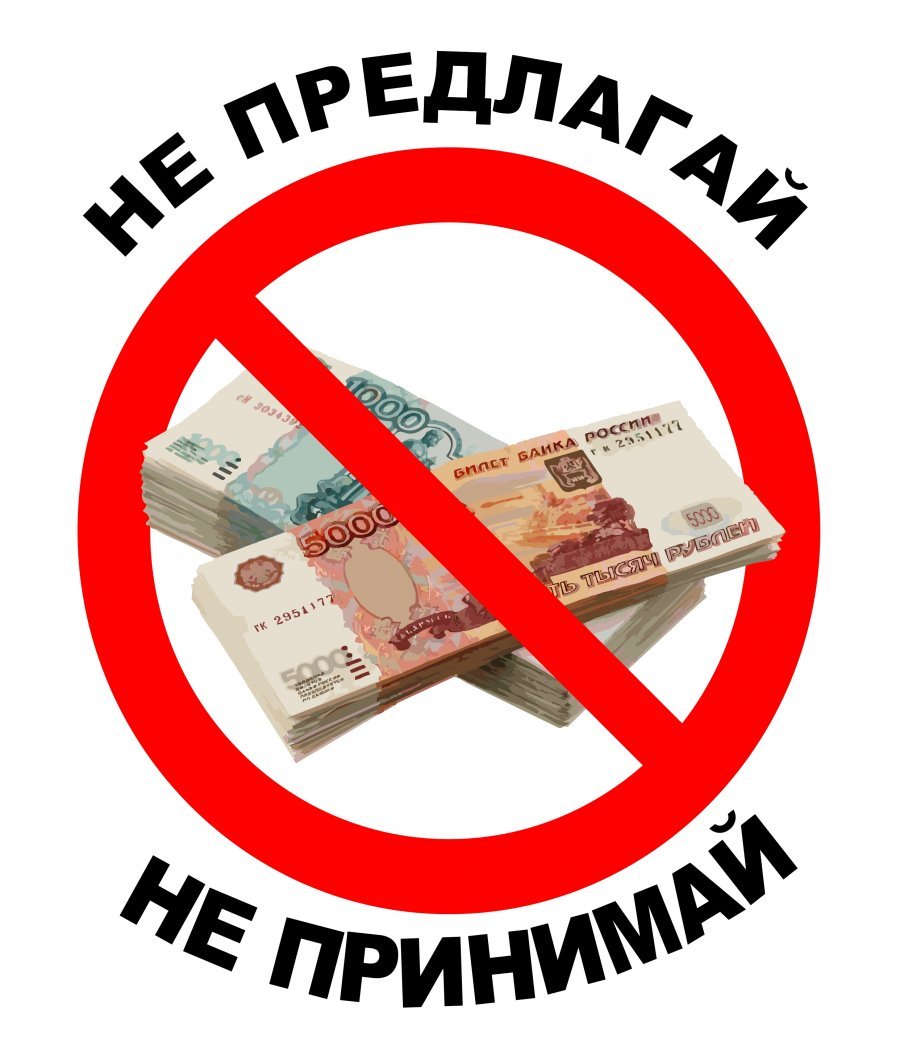 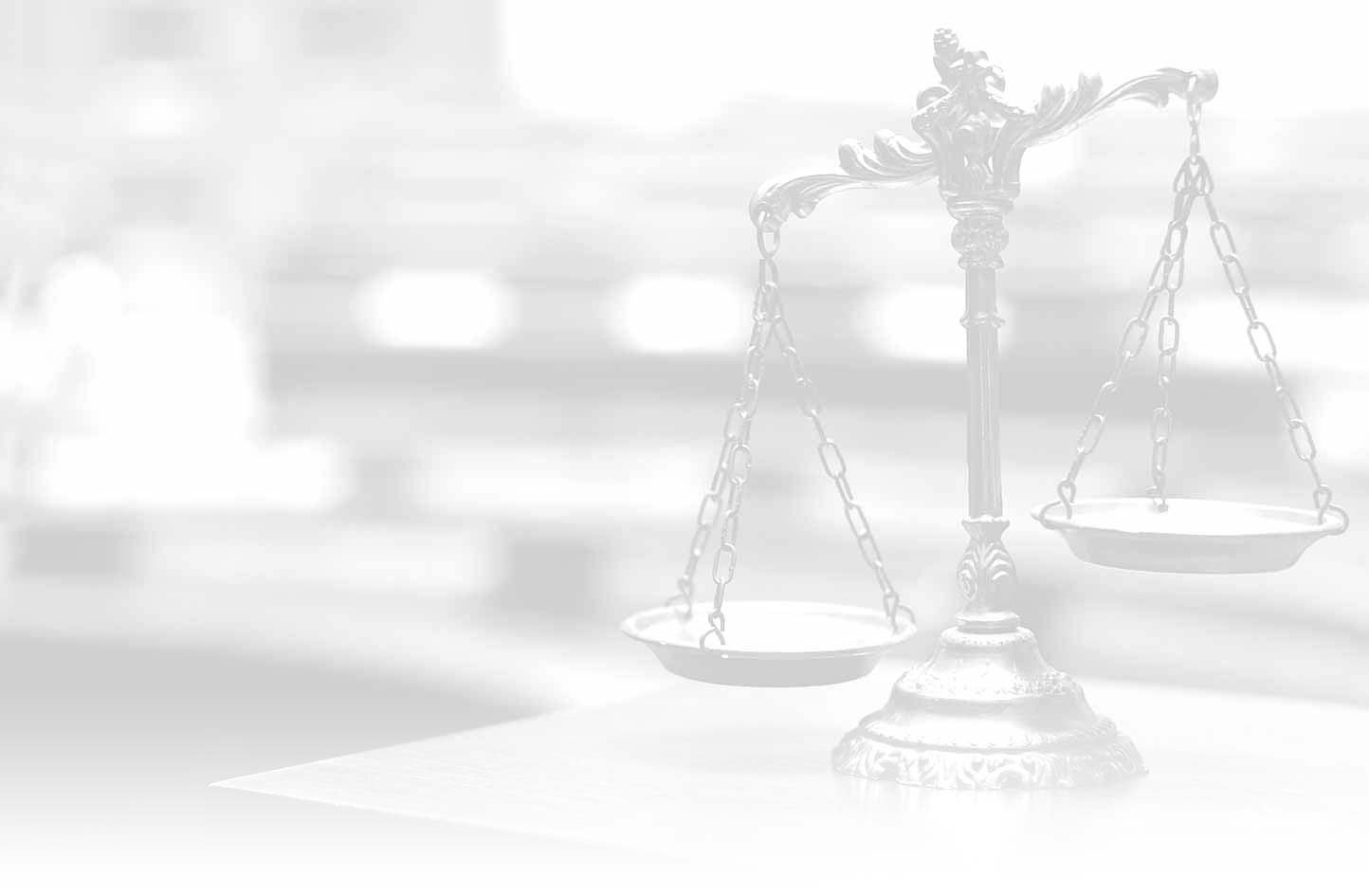